Interpersonal Skills
The Sandbar Resort
Content
Interpersonal Skills
Organizational Context
Why Interpersonal Skills 
Interpersonal Skills Model
10 Tips to Develop Interpersonal Skills
What is Interpersonal Skills?
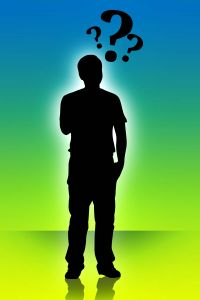 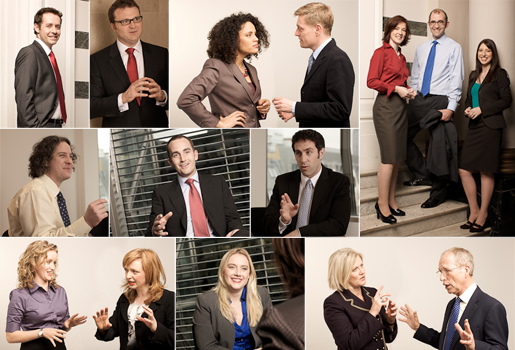 What is Interpersonal Skills?
All about working with other people
An ability to get along with others while performing the job
Characteristic traits like Manners, attitude, courtesy, habits, behavior and appearance which helps us to communicate and maintain relationship with others
Organizational Context
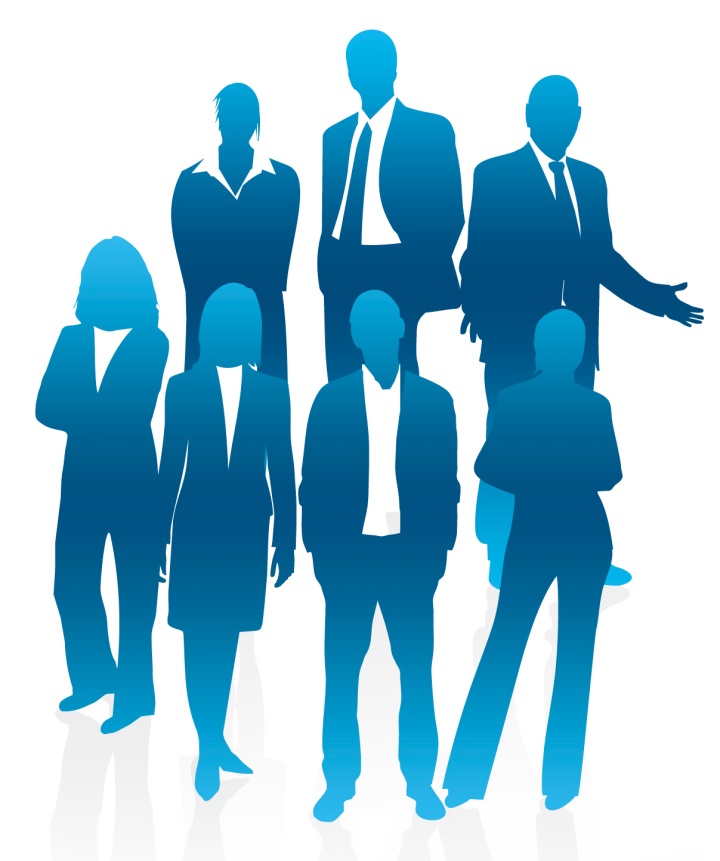 The organizational context of how interpersonal skills are used can be shown by the vast number of interpersonal interactions
Interpersonal Skills While Working
Take the relationship viewpoint:
Effective relationships within the organization
Effective relationships with suppliers
Effective relationships with competitors
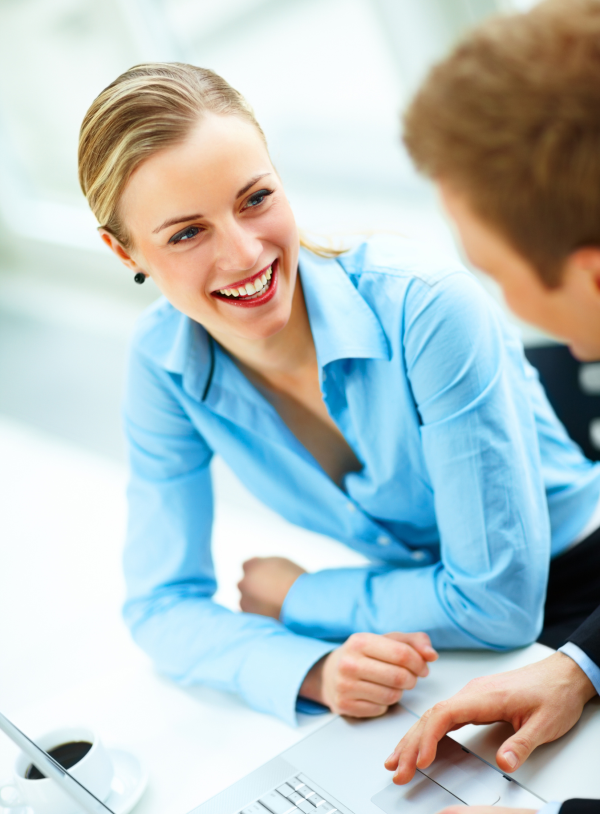 Interpersonal Skills While Working
Internally
In Teams
Across Teams
Within and between departments and business units
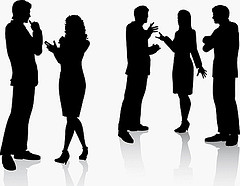 Interpersonal Skills While Working
Externally
With Suppliers
With Customers
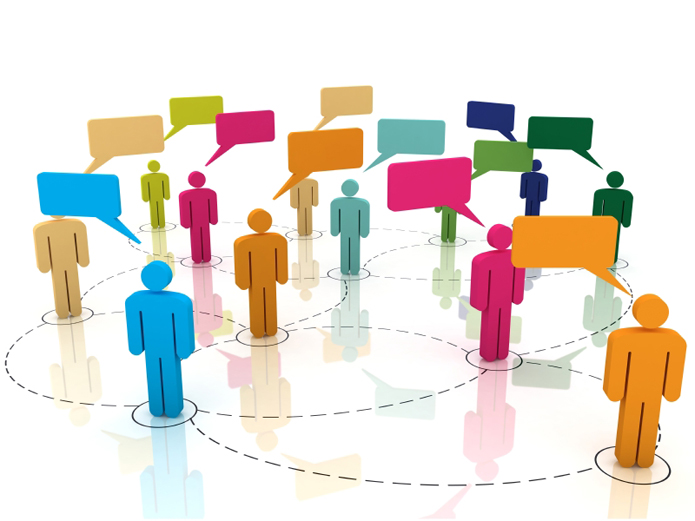 Interpersonal Skills While Working
To gain real competitive advantage through such relationships in the long term is dependent upon your level of interpersonal  skills
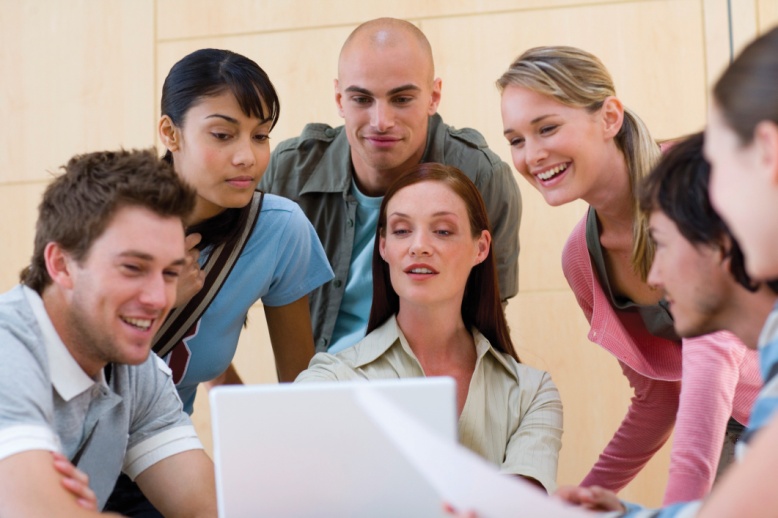 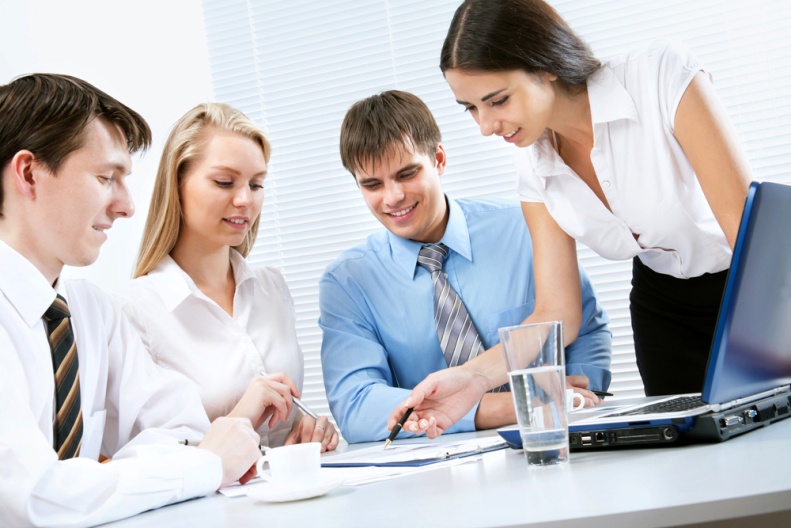 Why Interpersonal skills needed?
Why Interpersonal skills needed?
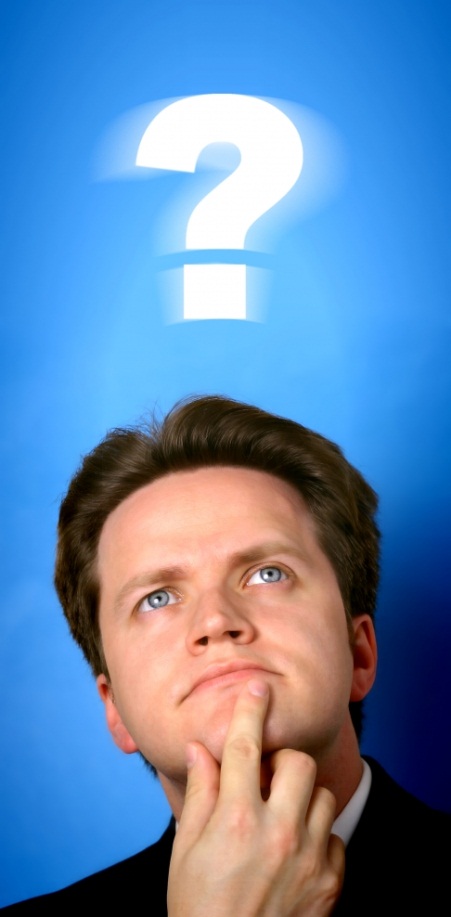 Interpersonal Skills Model
When & Where Interpersonal Skills Are Required  at Work Place ?
While working in groups to form effective teams
Socializing at work place
Presenting your self at work
Listening & Questioning
Giving or receiving feedback  
Building & maintaining relationships
Tips To Improve Interpersonal Skills
Smile
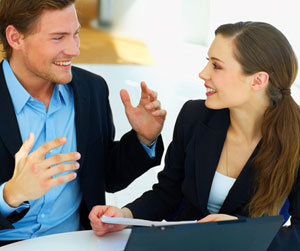 Tips To Improve Interpersonal Skills
Be Appreciative
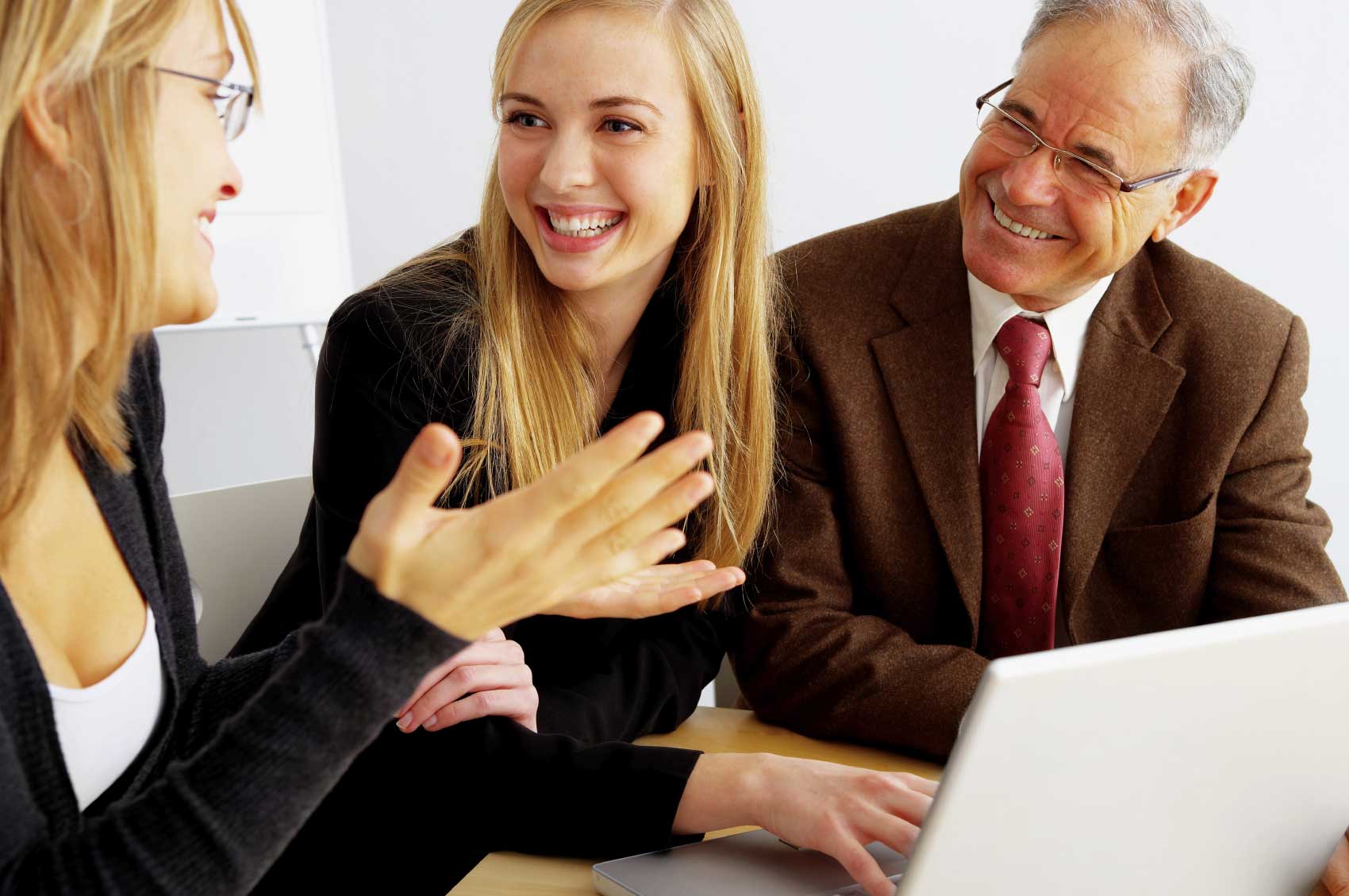 Tips To Improve Interpersonal Skills
Pay Attention
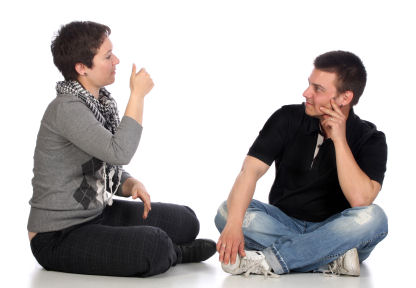 Tips To Improve Interpersonal Skills
Practice Active Listening
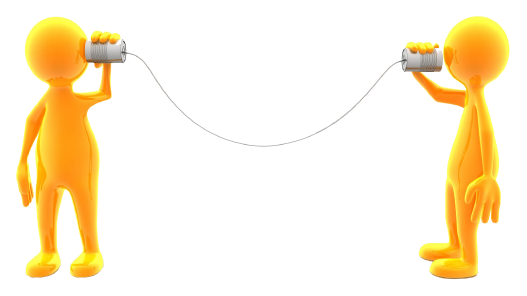 Tips To Improve Interpersonal Skills
Bring People Together
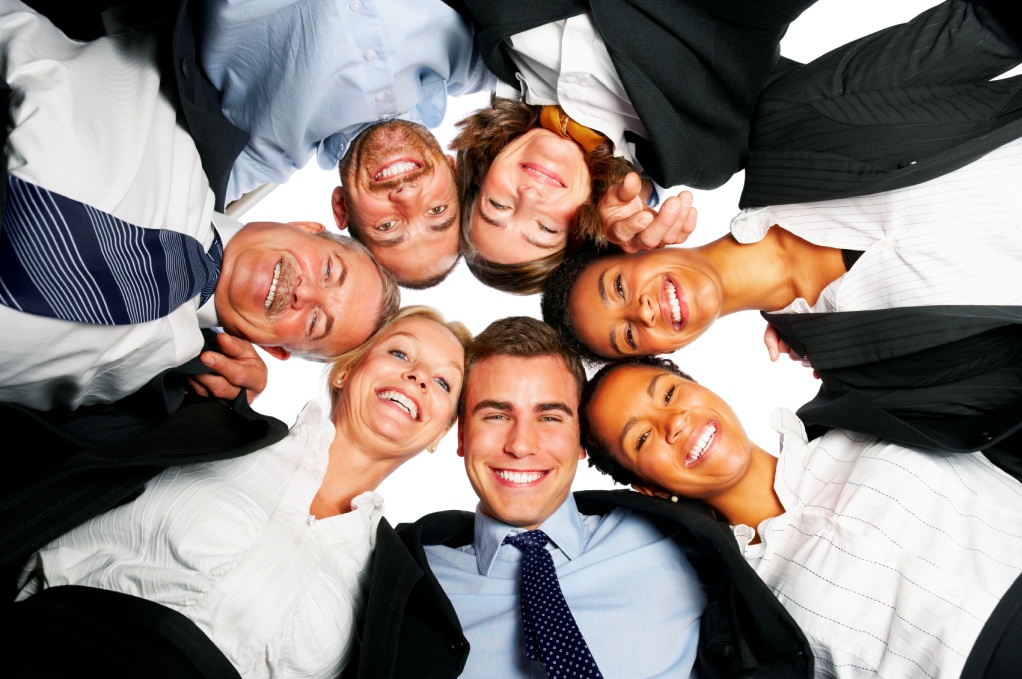 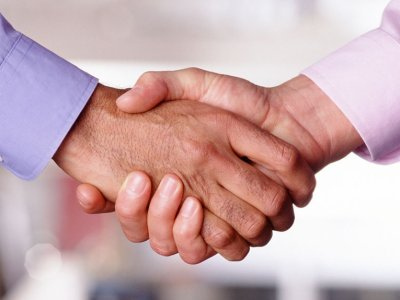 Tips To Improve Interpersonal Skills
Resolve Conflicts
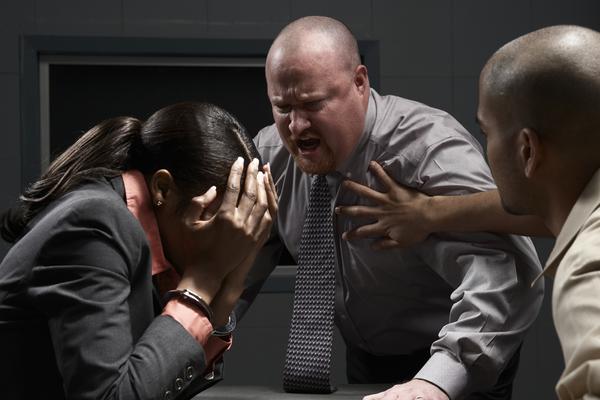 Tips To Improve Interpersonal Skills
Communicate Clearly
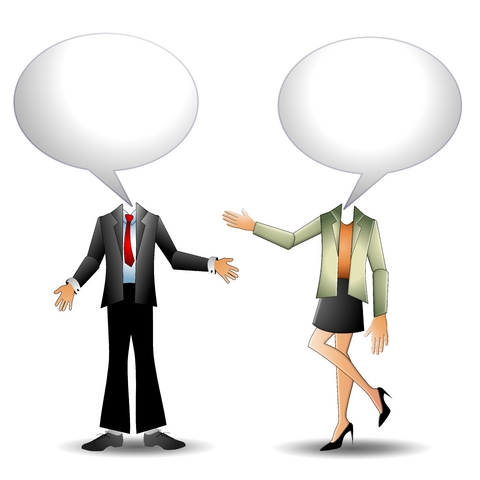 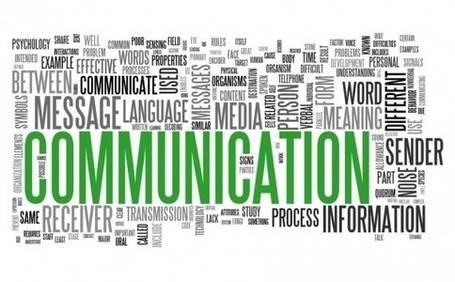 Tips To Improve Interpersonal Skills
Humor Them
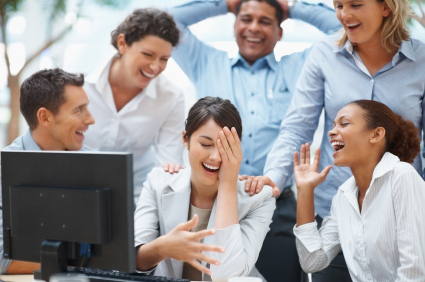 Tips To Improve Interpersonal Skills
Empathy/See It On Their Side
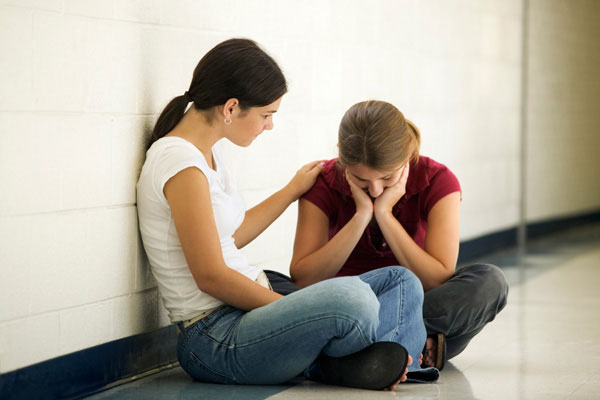 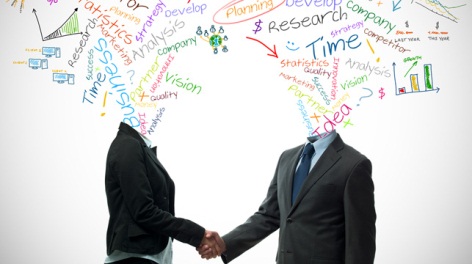 Tips To Improve Interpersonal Skills
Don’t Complain (Too much)
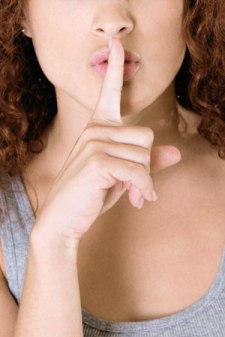 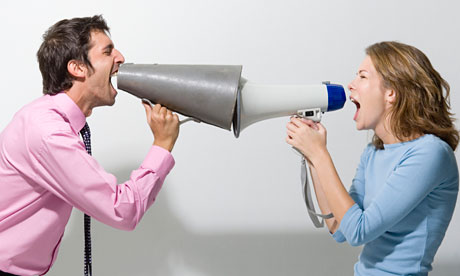 Conclusion
Interpersonal Skills
Organizational Context
Why Interpersonal Skills 
Interpersonal Skills Model
10 Tips to Develop Interpersonal Skills
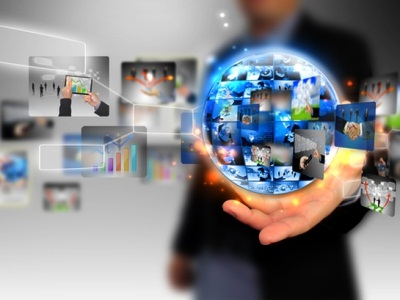 [Speaker Notes: kill]